CÁC SỐ ĐẾN 100
6
Chủ đề
Bài 21: SỐ CÓ HAI CHỮ SỐ(Tiết 2)
(trang 6- 7)
KHỞI ĐỘNG
Điền số còn thiếu vào ô trống
10
11
15
17
?
20
?
13
16
19
?
?
14
18
12
10
?
15
12
11
20
19
?
13
18
16
14
17
?
?
Đọc thuộc các số từ 10- 20, từ 20- 10
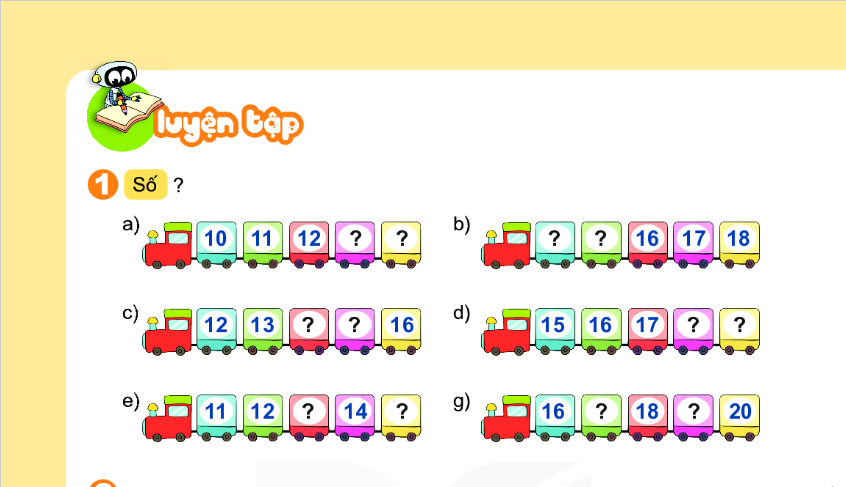 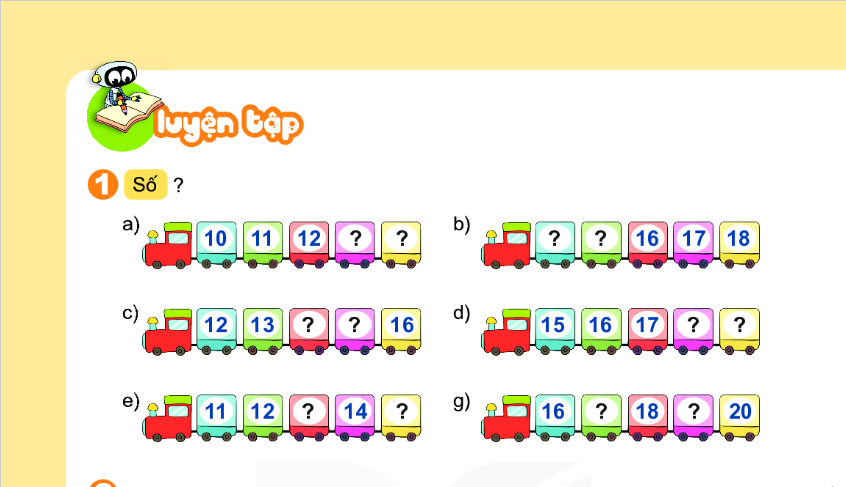 14
13
15
14
15
18
19
14
13
15
17
19
11
12
13
14
15
16
17
18
20
19
20
19
18
17
16
15
14
13
11
12
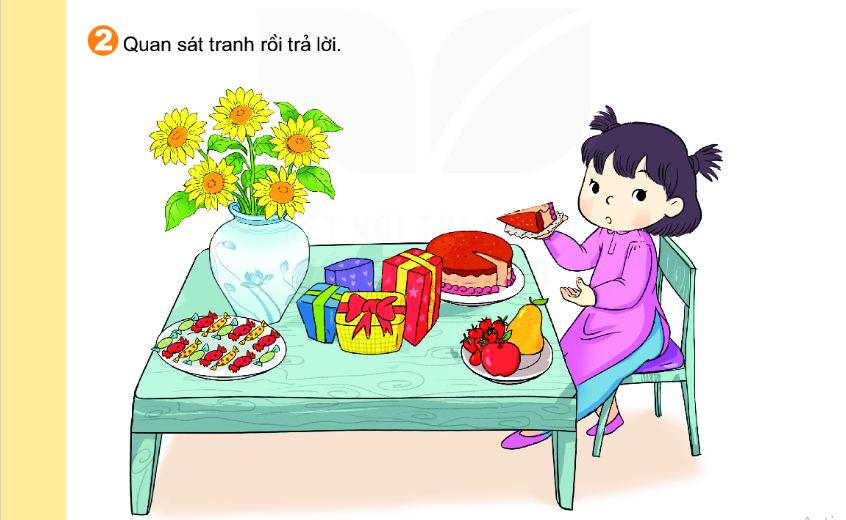 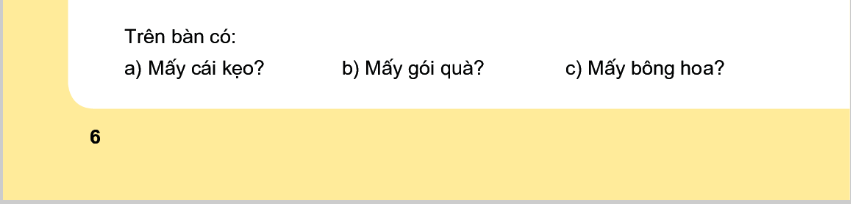 4
15
5
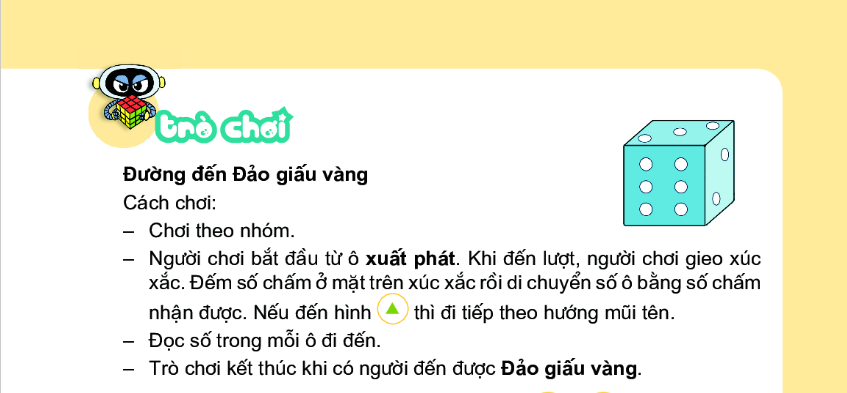 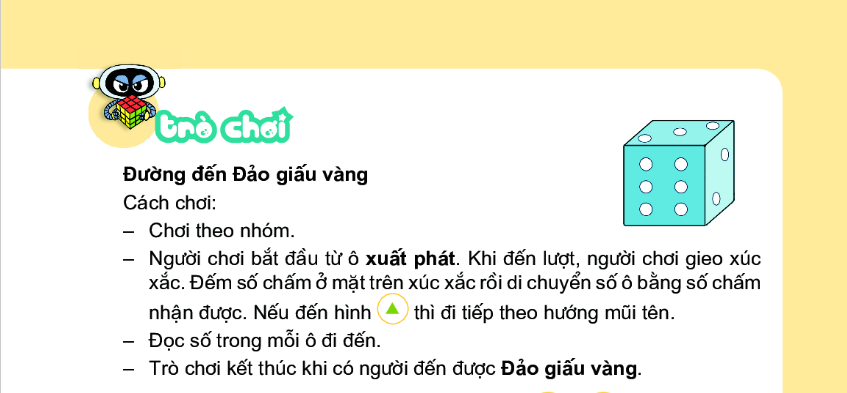 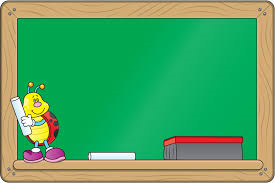 KẾT NỐI VÀ VẬN DỤNG